Hymns for Worship at Woodmont
496 We Have an Anchor
420 O Thou Fount of Every Blessing
189 When I Survey the Wondrous Cross
375 The Lord’s My Shepherd
272 Jesus the Loving Shepherd
258 Home of the Soul
The Shepherd, Hireling & the Sheep
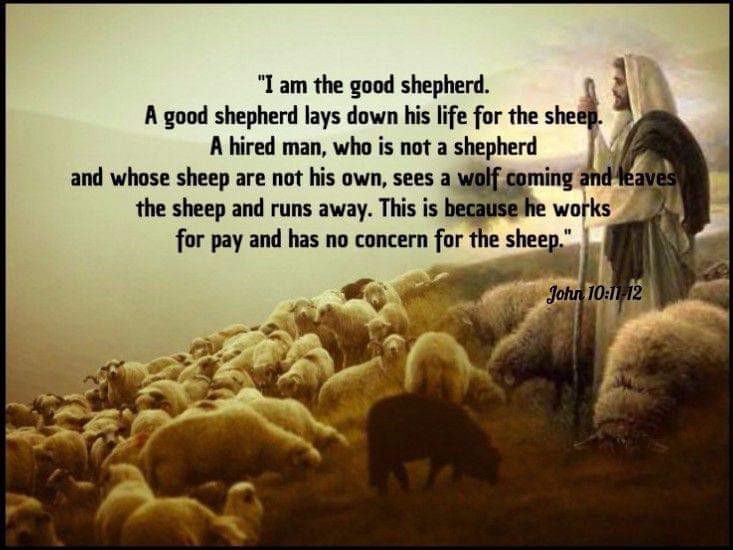 [Speaker Notes: Shepherds in Bible- Abraham, Moses, King David. David Psalm 23 protected sheep, responsibilities & concerns of a good shepherd. Psalm 78:70-72. Jesus “the good shepherd” & taught important lessons- physical- spiritual. God, is likened to “a shepherd.”​—Isaiah 40:10, 11; Psalm 23:1-4. while we like sheep have gone astray.]
[Speaker Notes: The shepherd leads them, providing direction & leadership – w/o driving the sheep. As we have names for horses, dogs, cows, so the Eastern shepherds for their sheep.” (Dods) ii. “In my youth some shepherds in the Scottish Highlands not only called their individual sheep by name, but claimed that an individual sheep would recognize its own name and respond to it.” (Bruce) Jesus knows His sheep & called His disciples by name.]
[Speaker Notes: In the common sheepfolds of ancient times, the shepherd merely gave his distinctive call and his sheep came out from the others, following him out of the sheepfold. Sheep are experts at discerning their shepherd’s voice.]
[Speaker Notes: World War I, soldiers tried to steal a flock of sheep from a hillside near Jerusalem. Sleeping shepherd awoke to find his flock being driven off. He couldn’t recapture them by force, so he called out to his flock with his distinctive call. The sheep listened, and returned to their rightful owner. The soldiers couldn’t stop the sheep from returning to their shepherd’s voice.]
[Speaker Notes: Jesus used another picture from sheep farming in His time. Out in the pasturelands for sheep, pens were made with only one entrance. The door for those sheep pens was the shepherd himself. He laid his body across the entrance, to keep the sheep in and to keep out the wolves. The shepherd was in fact the door.]
[Speaker Notes: Political & spiritual leaders were often called shepherds in the ancient world (bad shepherds- Ezk. 34). Jesus explained that not everyone among the sheep is a true shepherd; some are like thieves and robbers. One mark of their being a thief and a robber is how they gain entry among the sheep.]
[Speaker Notes: The abundant life is above all the contented life, in which our contentment is based upon the fact that God is equal to every emergency and is able to supply all our needs according to His riches and glory in Christ Jesus.” (Boice)]
[Speaker Notes: Jesus described the settled, satisfied life enjoyed by His sheep, those over whom He exercises a shepherd’s care.]
[Speaker Notes: those religious leaders who were actually tools in Satan’s hand – as Jesus told some of these religious leaders that their father was actually the devil. “Because the Pharisees are blind leaders, they are also bogus shepherds, and come under the category of those designated in John 10:8 thieves and robbers.” (Tasker)]
[Speaker Notes: Shepherds may take risks for the safety of the sheep, but it is probably rare to find one who would willingly die for their sheep. “In the Latin tongue the word for money is akin to the word ‘sheep,’ because, to many of the first Romans, wool was their wealth, and their fortunes lay in their flocks. The Lord Jesus is our Shepherd: we are his wealth.” (Spurgeon)]
[Speaker Notes: Jesus died for everyone (Heb. 2:9)]
[Speaker Notes: “The purposes of this wolf are the same as those of the thief in verse 10, and in the allegory he is the same; – the great Foe of the sheep of Christ.” (Alford) “How many are hirelings, because, when they see false doctrine & error abroad, they don’t oppose it! They are willing to put up with anything for the sake of peace and quietness.” (Spurgeon)]
Who Will You Listen to and Follow?
Who Will You Listen to and Follow?
Who Will You Listen to and Follow?
Who Will You Listen to and Follow?
Who Will You Listen to and Follow?
Who Will You Listen to and Follow?
Who Will You Listen to and Follow?
Who Will You Listen to and Follow?
Who Will You Listen to and Follow?
We all like sheep have gone astray but Jesus came to seek 
and save the lost by dying for them (Luke 15:7; 19:10)!

The Ethiopian eunuch read the passage about one who 
was led as a sheep to the slaughter and Philip preached 
Jesus to him. When he came to some water he asked what
hindered him from being baptized. Philip said, “If you 
believe with all your heart you may” and he said “I believe 
that Jesus Christ is the Son of God” and he was baptized
(Acts 8:32-39)

Have you been baptized for the forgiveness of your sins?
[Speaker Notes: 1,5,8,11,14,17,20,22,24,26,27]
Hymns for Worship at Woodmont
496 We Have an Anchor
420 O Thou Fount of Every Blessing
189 When I Survey the Wondrous Cross
375 The Lord’s My Shepherd
272 Jesus the Loving Shepherd
258 Home of the Soul